Hoe maak je troebel water terug helder?
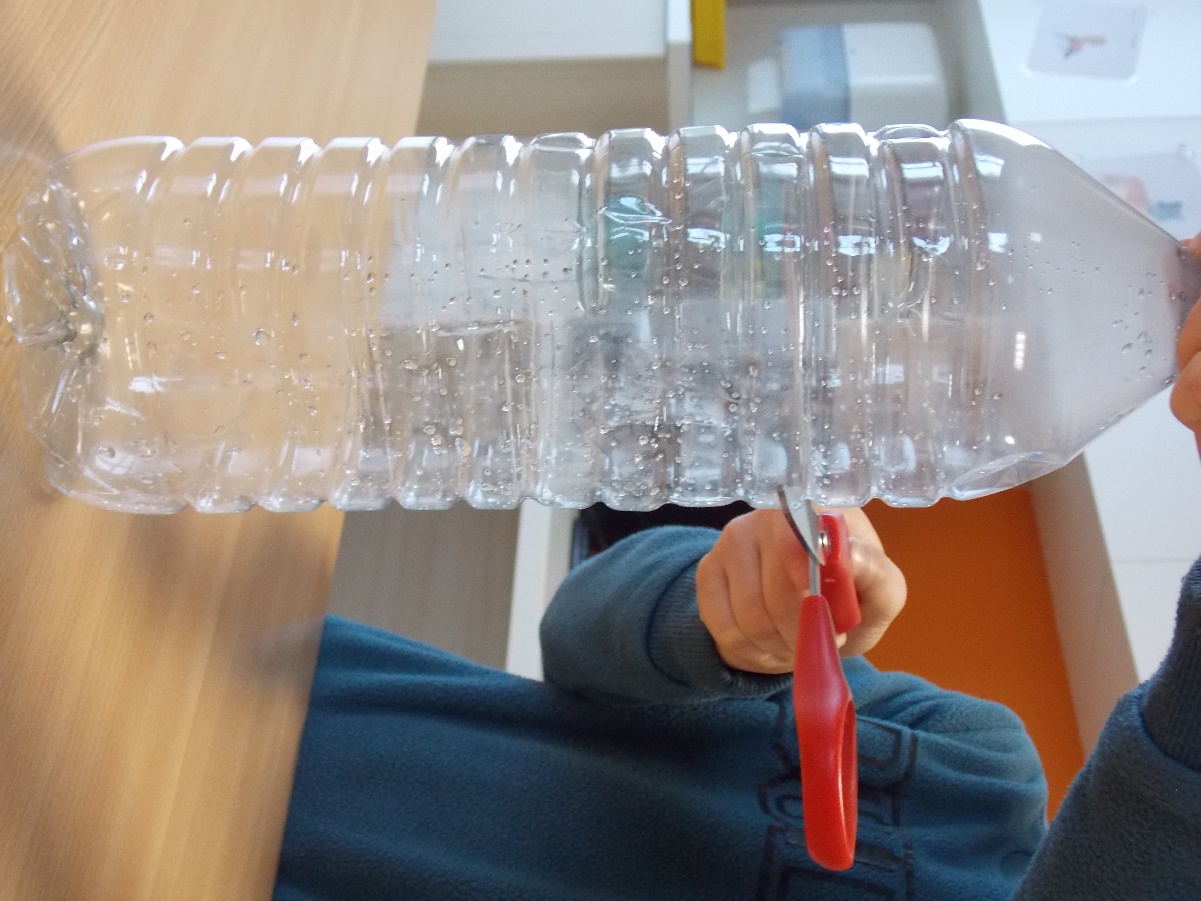 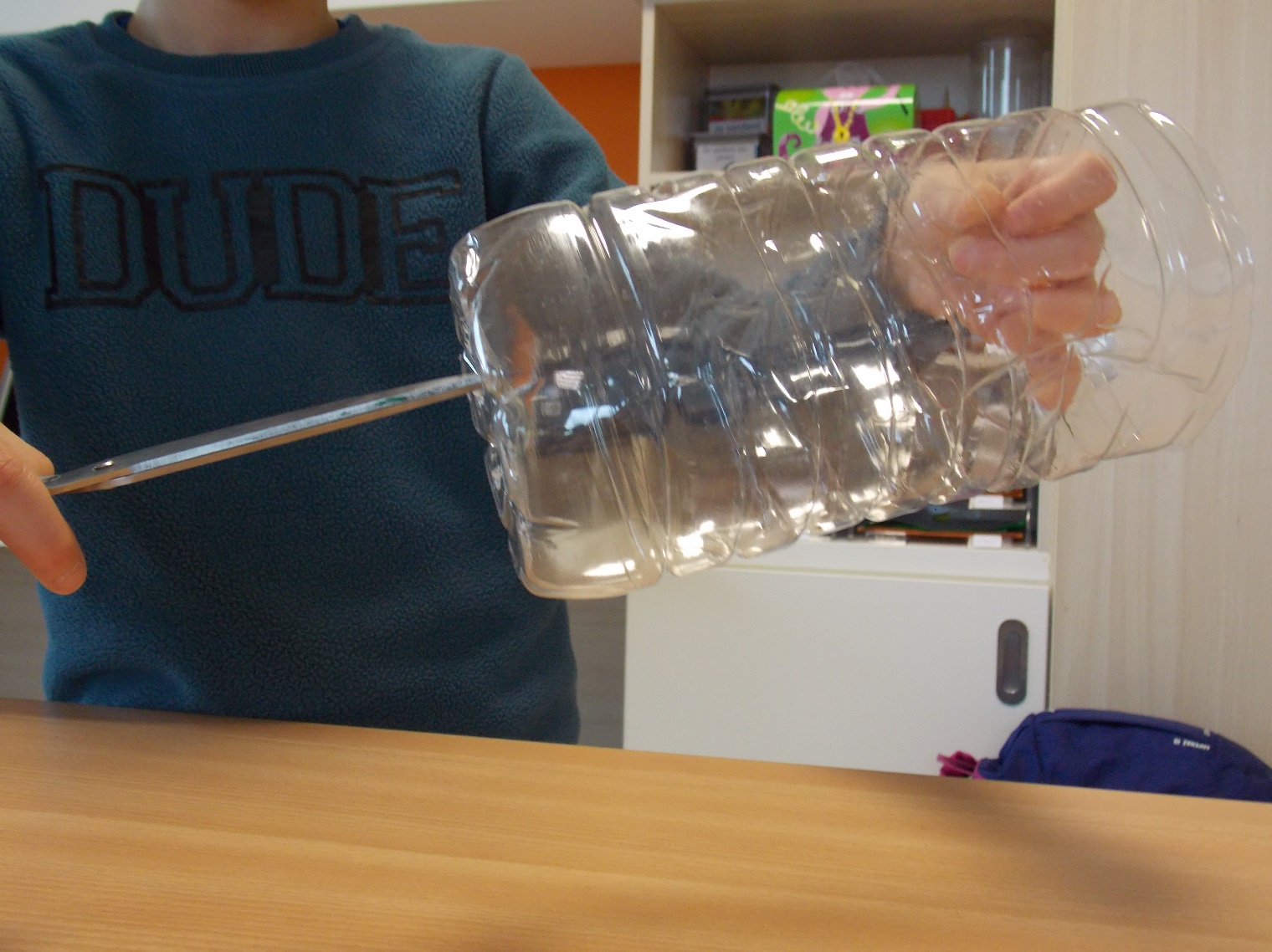 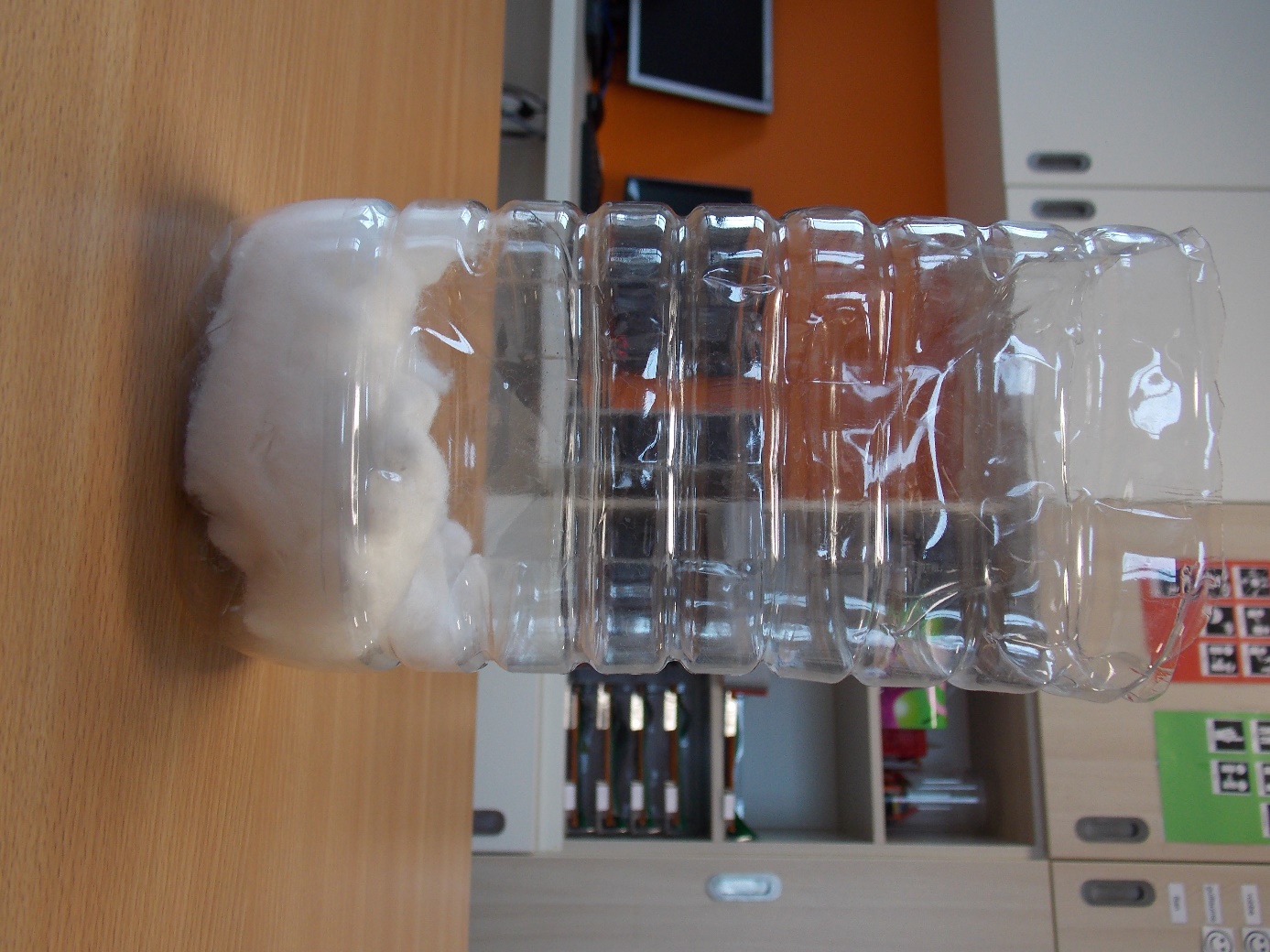 Een laagje watten
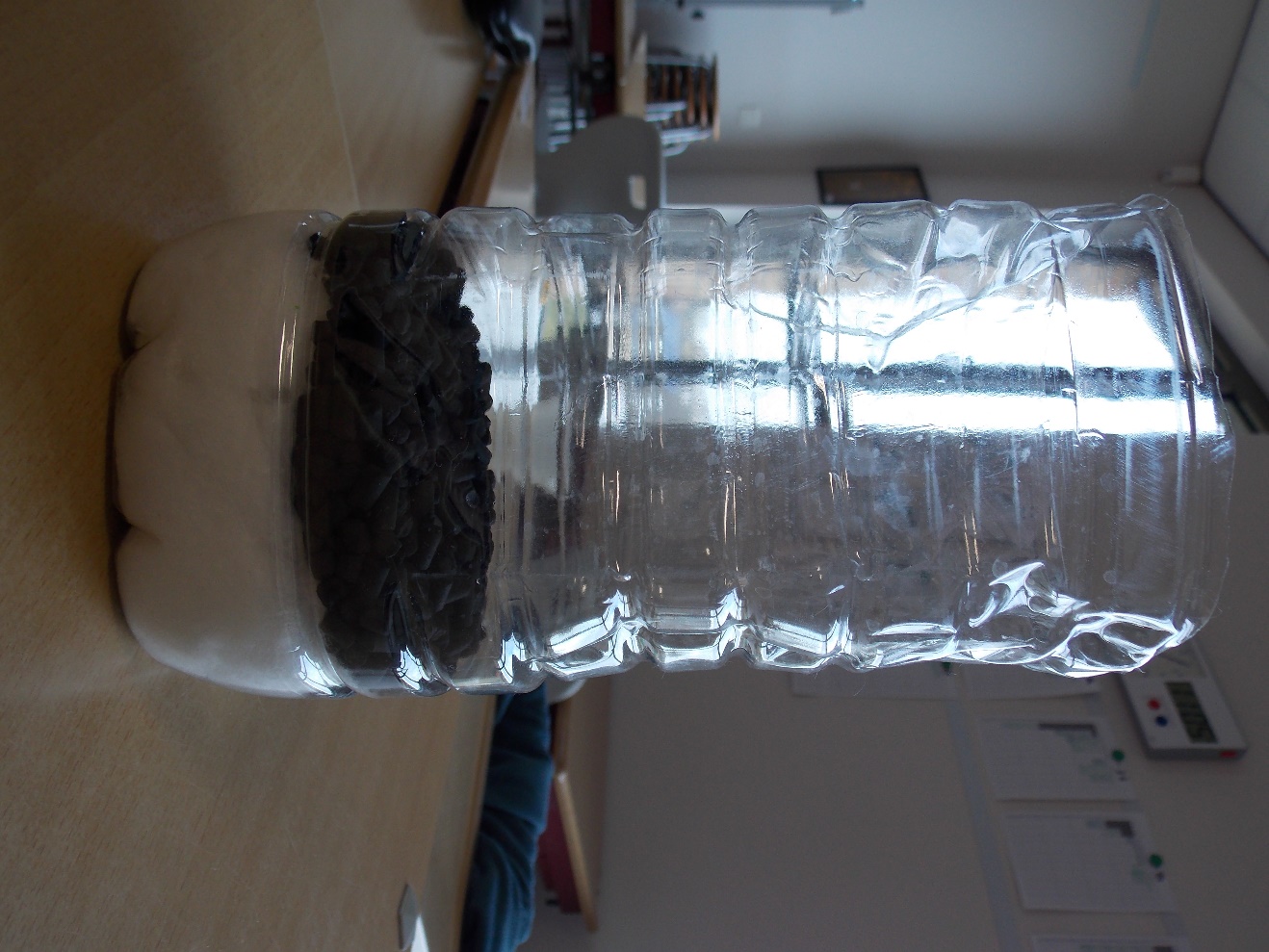 Een laagje actieve kool
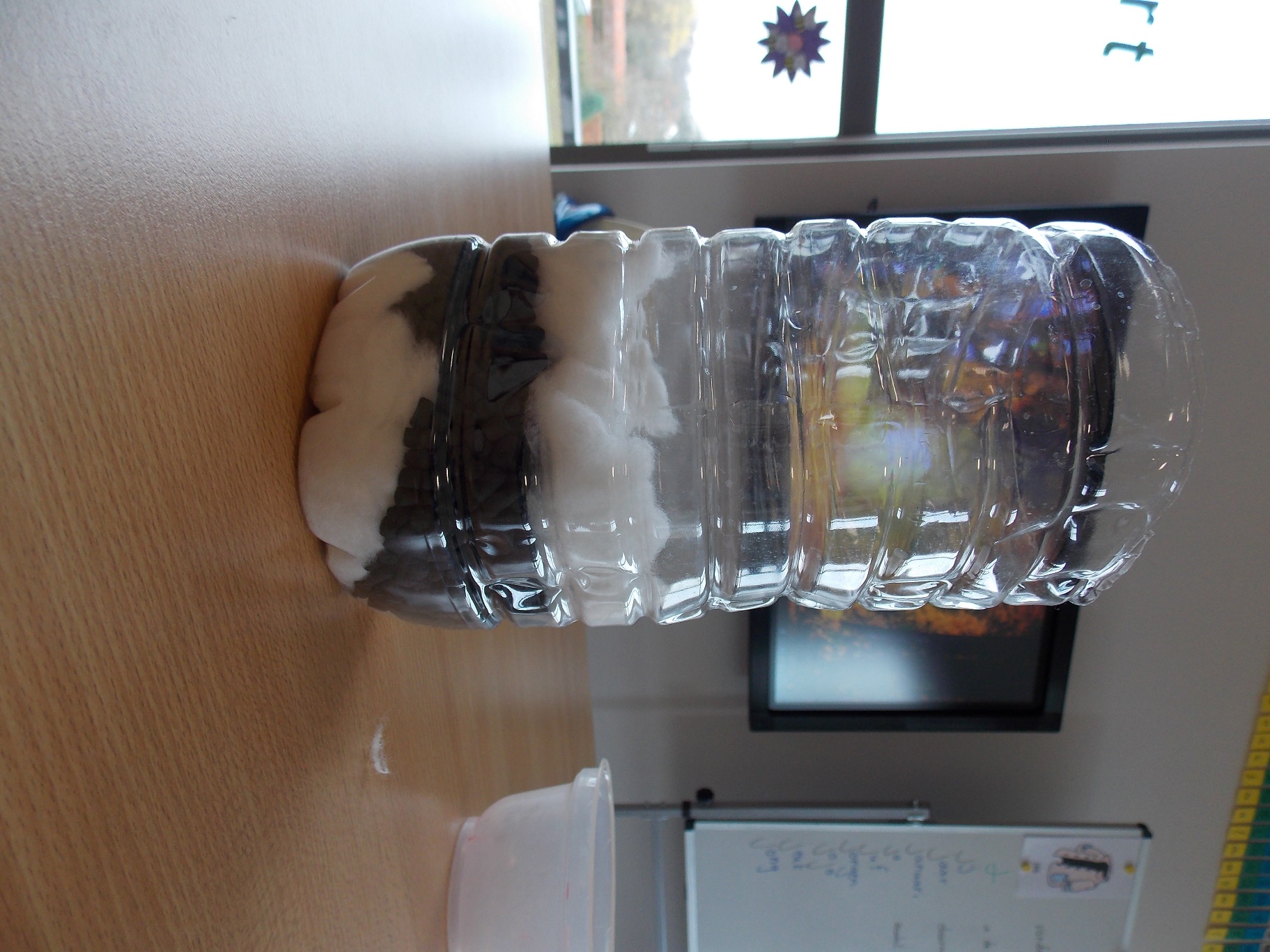 Terug een laagje watten
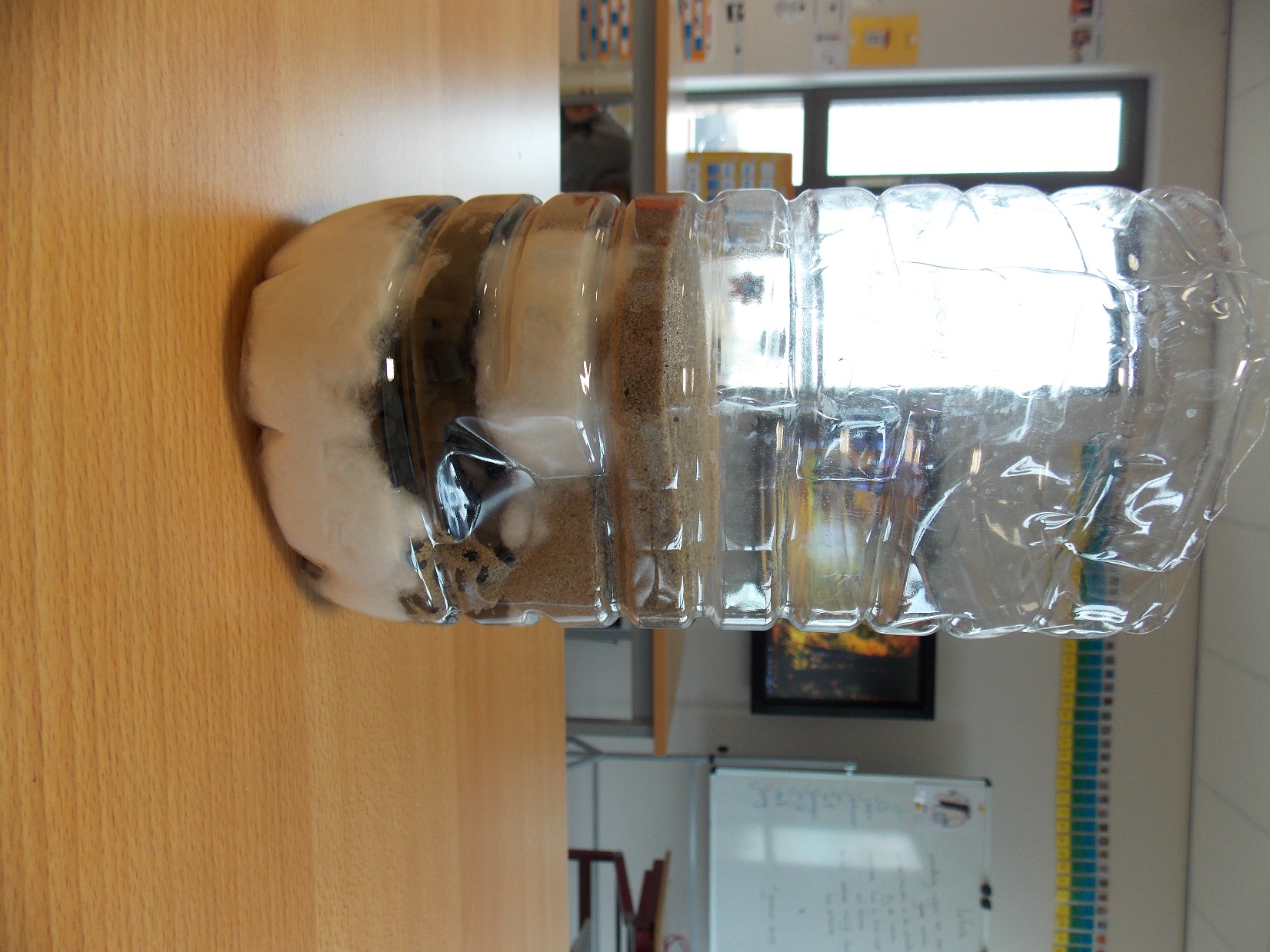 Een laagje fijn zand
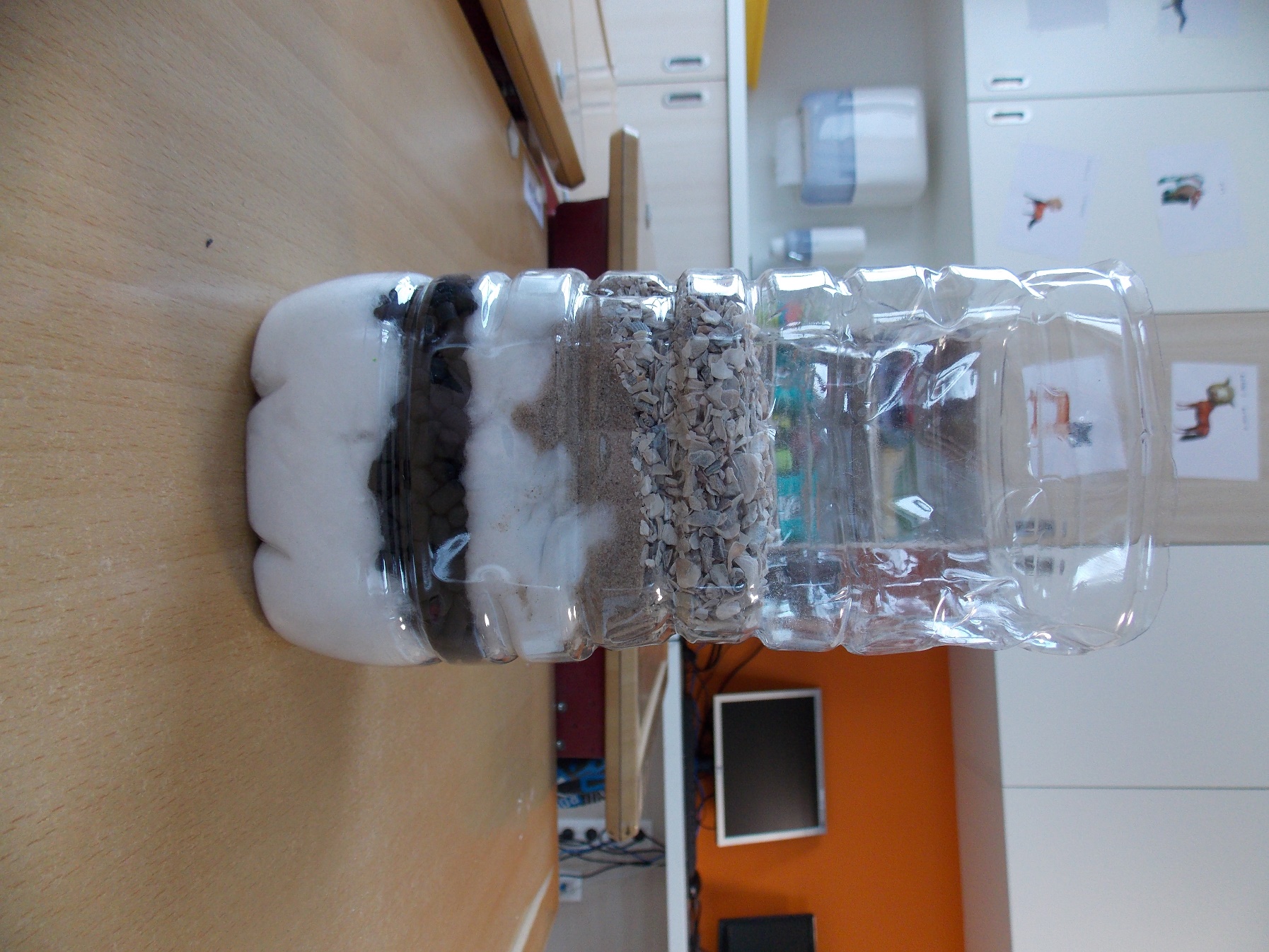 Een laagje fijne steentjes
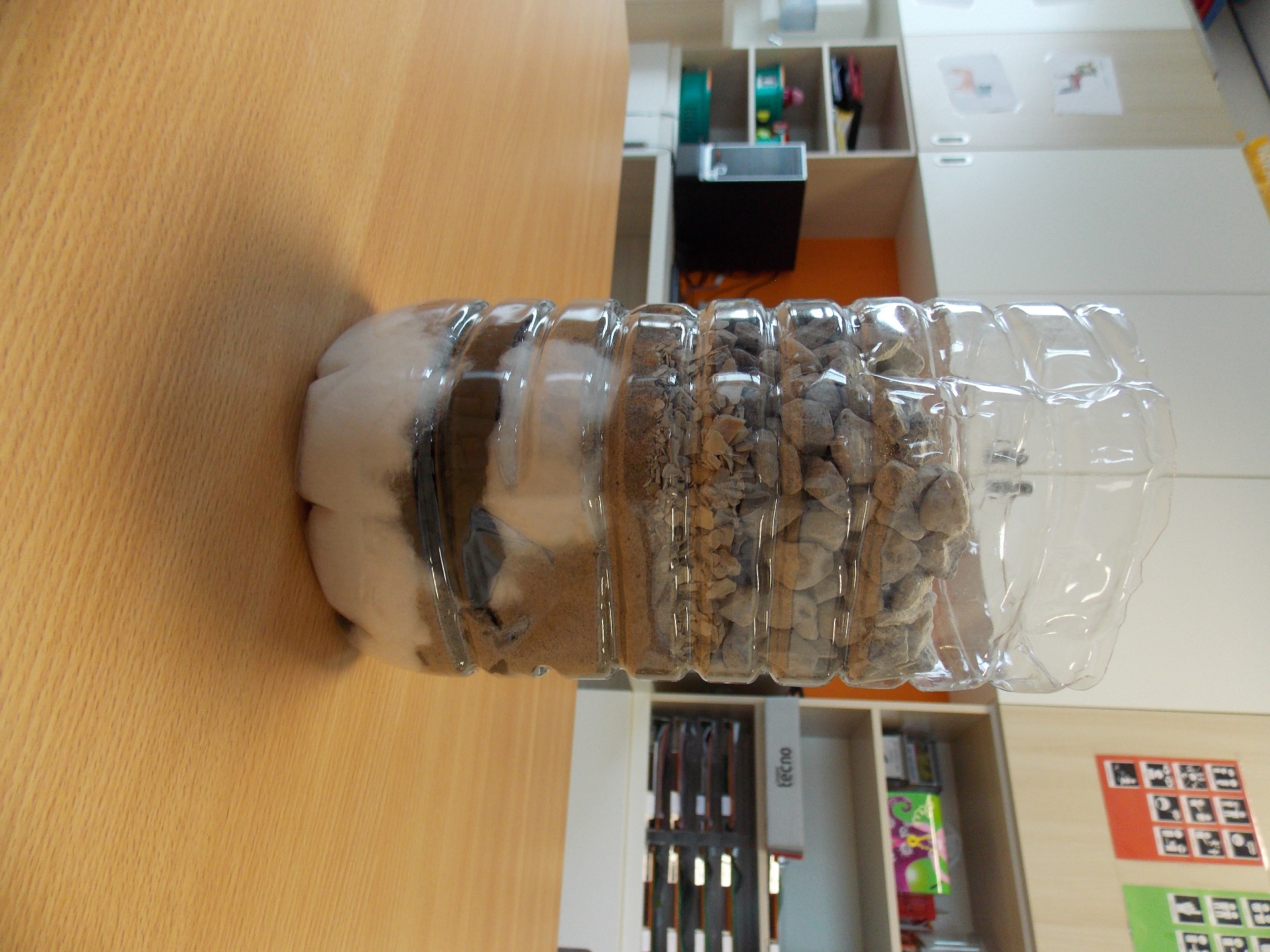 Een laagje grotere steentjes